СОСТОЯНИЕ ИСКУССТВЕННОГО ВОСПРОИЗВОДСТВА ЛОСОСЕЙ В ПРИМОРСКОМ КРАЕ. 
ПРОБЛЕМЫ И ПЕРСПЕКТИВЫ.
Курганский Г.Н., Марковцев В.Г. 
ФГБНУ «ТИНРО-Центр»
Приморский край
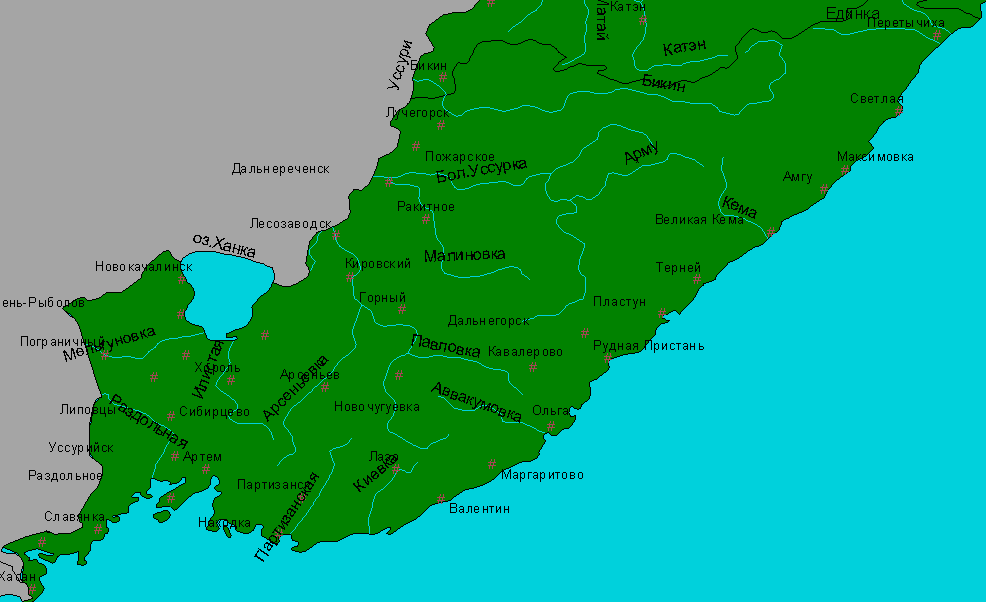 Владивосток
Частные ЛРЗ
ЛРЗ Приморрыбвода
Выпуск молоди лососей с государственных ЛРЗ
Выпуск молоди кеты с частных ЛРЗ
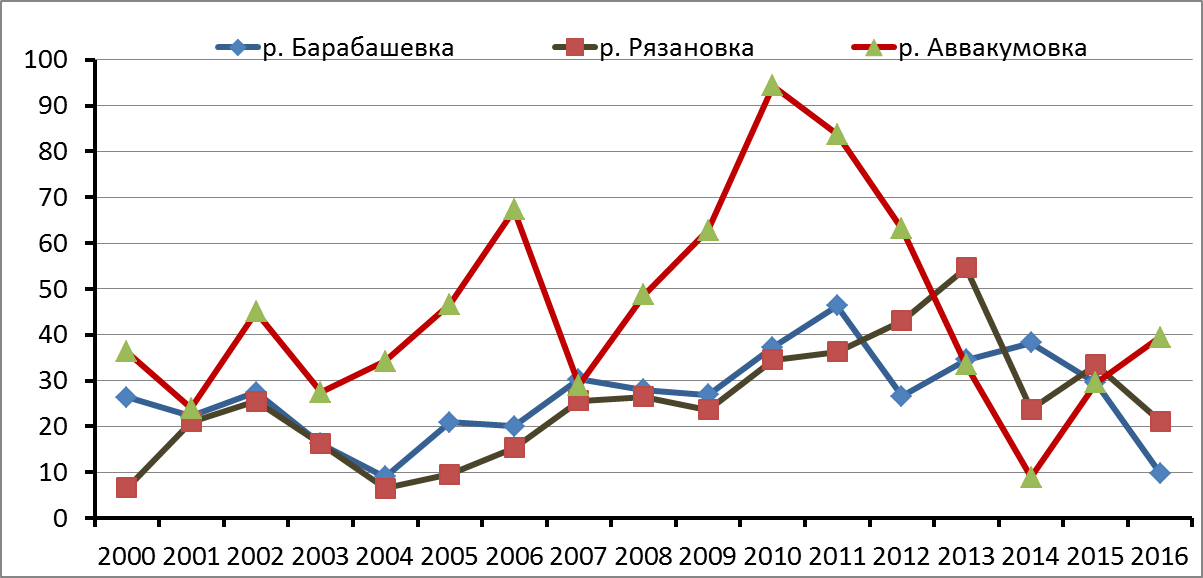 Проблемы воспроизводства
2. Замещение природных популяций заводскими
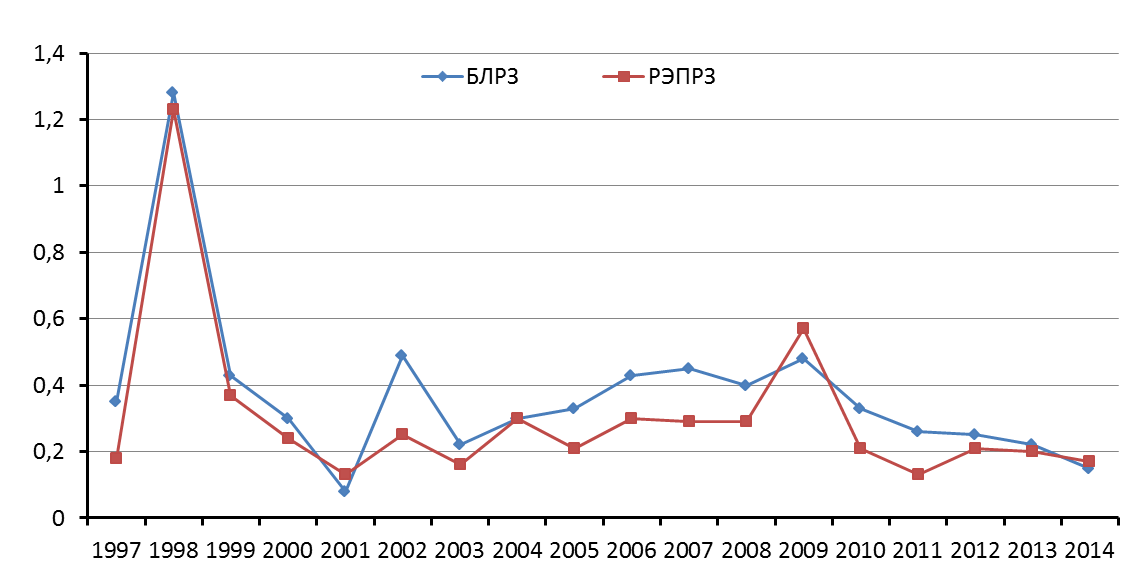 Замещение природных популяций заводскими
Результаты искусственного воспроизводства в Приморье являются классическим примером, как создания новых стад (р. Рязановка), так и замещения природных заводскими (р. Барабашевка). 
В реку Барабашевка до строительства завода заходило на нерест до 120 тыс. производителей кеты.  В настоящее время, стадо кеты в реке поддерживается исключительно за счет работы завода.
Причины нарушения биотехники на государственных ЛРЗ
Температурные режимы Приморских ЛРЗ
Причины нарушения биотехники
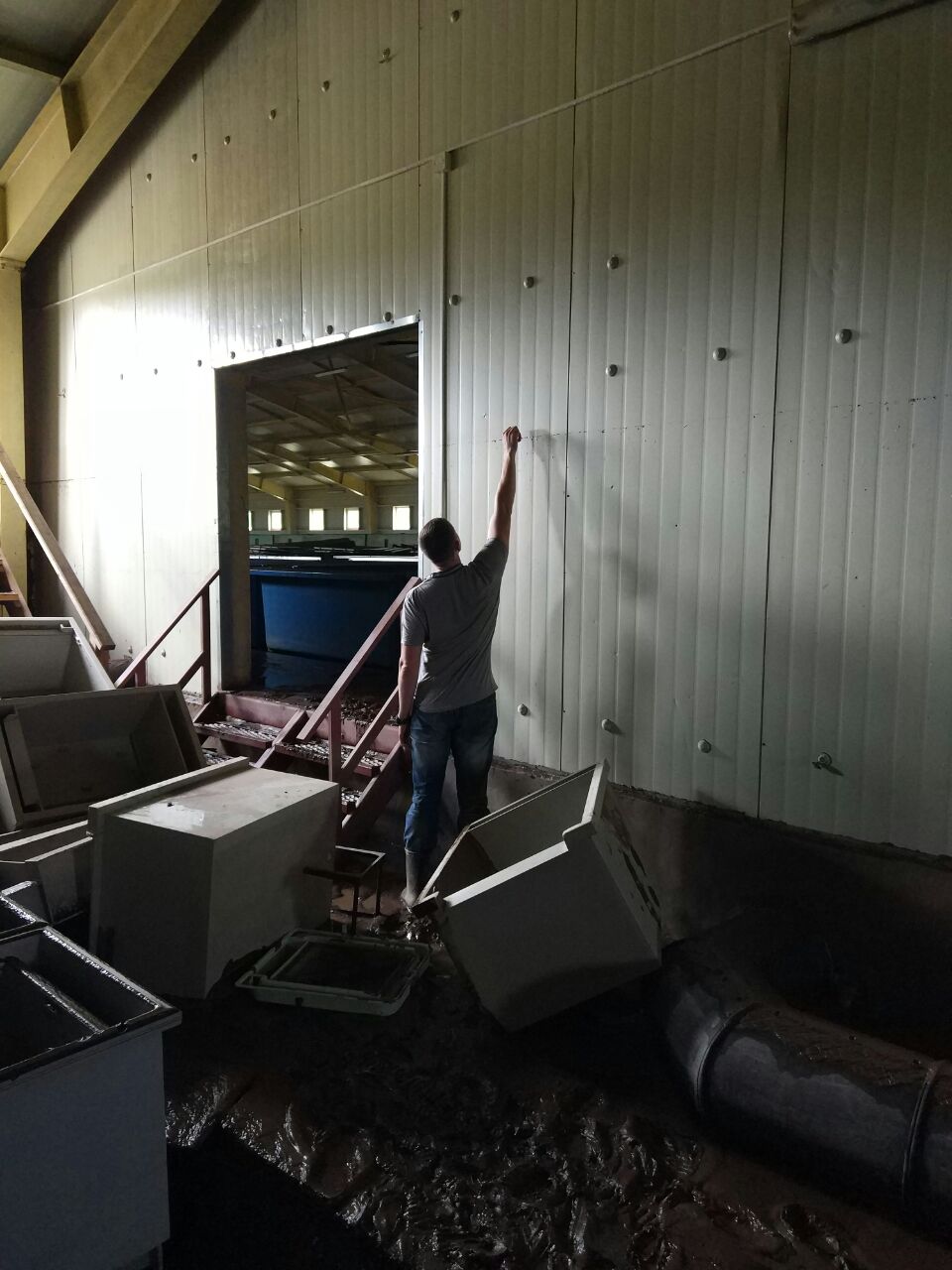 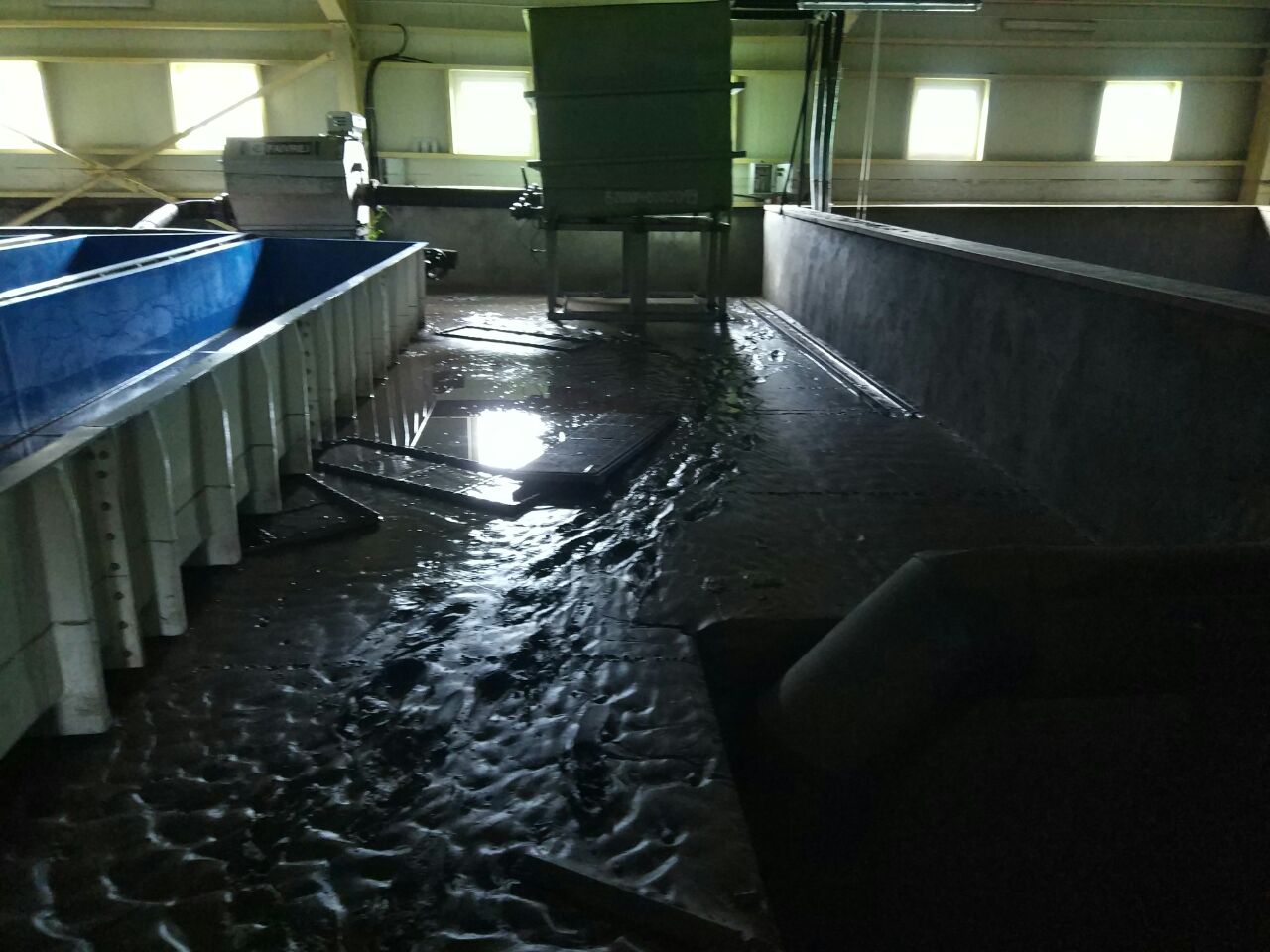 В крае нами дважды предпринимались попытки разработки программы «Лосось Приморья»: в середине 90-х годов прошлого века и в 2005-2006 годах. Из-за отсутствия финансирования ни одна из них не была доработана. 
В 2013 г Администрация Приморского края утвердила Программу «Развитие рыбохозяйствен-ного комплекса в Приморском крае на 2013-2017 годы». 
В данном документе практически нет ни слова об искусственном воспроизводстве лососей.
- Не решены проблемы выделения действующим ЛРЗ рыбоводных участков на базовых реках. Как следствие, заводы не имеют возможности изымать кету от своего возврата. 
- Для начала работы вновь построенного ЛРЗ по нынешним правилам необходимо подать заявку на отлов производителей в начале года, предшествующего году закладки икры, т.е. практически за 2 года. 
- Вопрос с оказанием помощи после затопления.
В августе 2017 г. был затоплен Барабашевский  ЛРЗ. До сих пор восстановление завода не профинансировано
-  Наряду с биологической целесообразно рассмотреть и экономическую  эффективность работы ЛРЗ. Например, для строительства ЛРЗ в Приморье необходимы капиталовложения на уровне 15-18 руб. на 1 шт. выпускаемой молоди. Стоимость получения молоди  кеты для Приморского края в соответствие с плановыми показателями составляла от 2,70 руб./шт. в 2011 г. до 3,69 руб./шт. в 2016 г. 
-  При таких затратах и возврате на уровне 1% в каждом вернувшемся в реку производителе уже заложено 369 руб. на воспроизводство (порядка 100 руб./кг). Если к этой стоимости добавить затраты на отлов и первичную переработку рыбы, то получим цену выше рыночной.
- Эффективность работы ЛРЗ зависит от комплекса факторов и в первую очередь от места, выбранного при подготовке РБО. Перечень исходной информации  для написания РБО, был подготовлен ещё в 1991 г. и разослан во все рыбводы и институты. Получены положительные отзывы. На этом всё и закончилось.
-  Перечень включал детальное изучение особенностей воспроизводства лососей, обитающих в  реке, гидрологии реки и её  термического и гидрохимического режимов, их стабильности, особенно в период зимней межени. 
-  Главной задачей РБО является обоснование оптимальной величины искусственно воспроизводимой части популяции в конкретной реке. Это должна определять наука.
- Мощность завода необходимо определять исходя из дебета водоисточника, а не административным путем.
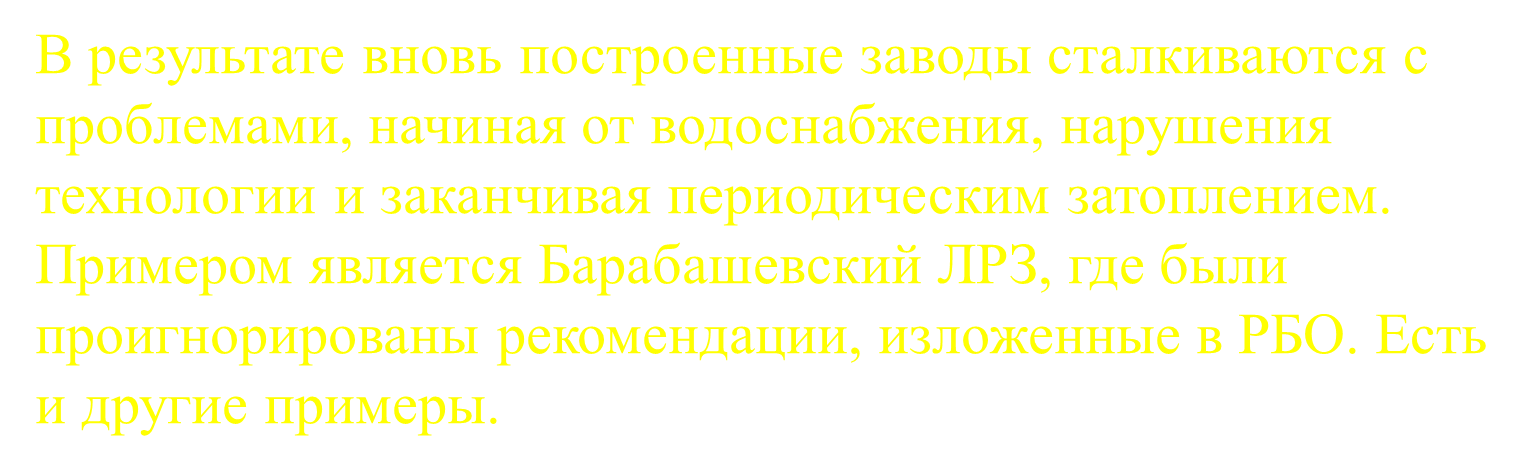 Перспективы воспроизводства лососей в Приморье
- В последние годы в Приморье отмечен интерес бизнеса к искусственному воспроизводству лососей. Начиная с 2011 года на основе экономических договоров в ФГБНУ «ТИНРО-Центр» подготовлено 9 рыбоводно-биологических обоснований для создания малых ЛРЗ, по двум из которых построены заводы, ещё по одному начато строительство. 
Следовательно, количество ЛРЗ в Приморье в ближайшие годы увеличится с 4  до 10-11.
-   Исходя из мощности уже действующих ЛРЗ и подготовленных РБО под строительство новых, в Приморье планируется выпускать около 150 млн. шт. молоди кеты.
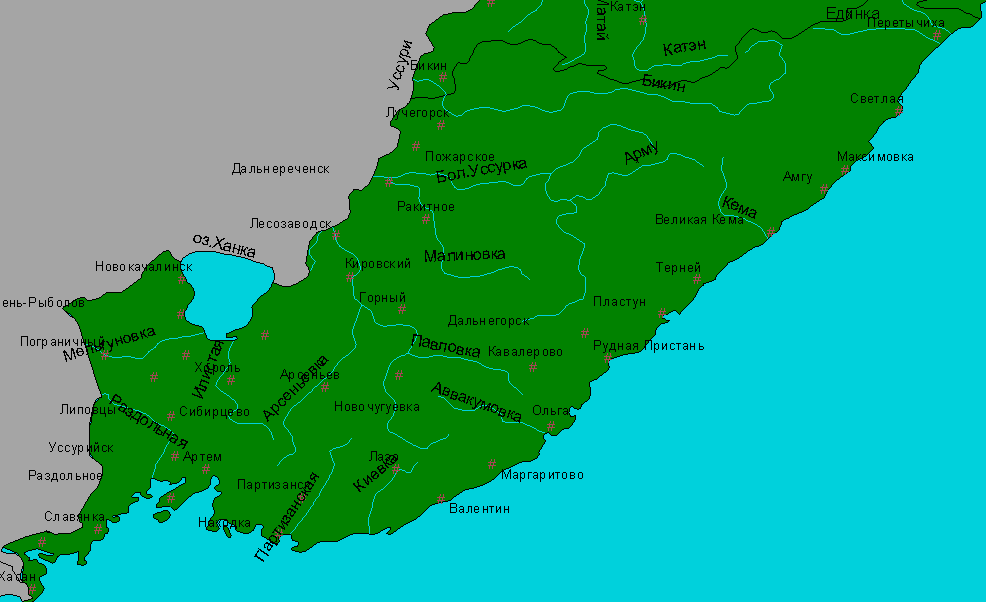 Приморский край
Владивосток
ЛРЗ Приморрыбвода
При подготовке РБО мы придерживаемся стратегии сохранения природного генофонда лососей. Считаем необходимым не размещать ЛРЗ на реках со стабильным естественным воспроизводством. Более того, выделены реки, где не рекомендуется смешивать природные и заводские стада лососей.
При размещении ЛРЗ на малопродуктивных реках с единичными заходами лососей, возникает необходимость в донорских реках.  Донорская река должна быть рекомендована на стадии разработки РБО. На этой же стадии определяется последовательность ввода в эксплуатацию производственных мощностей.
Спасибо за внимание
Исходные данные для создания ЛРЗ
1. Данные по биологии лососей, обитающих в данной реке.
Основные данные:
         1. 1. Характеристика нерестящихся в реке  лососей (средняя-многолетняя) как минимум за 3 года.
         1.2. Средняя многолетняя динамика подходов производителей на нерест в зависимости от термического режима реки и прибрежья.             
         1.3. Численность скатывающейся молоди и динамика ската.
         1.4. Информация о состоянии окружающей среды до начала строительства завода.
Дополнительные данные:
         1.5.  Оценка численности и состояния стада лососей, нерестящегося в соседних реках.
         1.6. Биологическая оценка состояния естественной молоди, включая ихтиопаталогическую оценку. 
         1.7. Допустимая величина изъятия производителей из соседних рек.
2. Данные о гидрологии реки, термическом и гидрохимическом режимах.
Основные данные:
         2.1. Гидрология реки и ее притоков, площадь водосбора, повторяемость паводков на реке, их интенсивность в разные годы, затопляемость участков.
         2.2. Динамика изменения уровней воды в периоды полноводия и зимней межени в местах предполагаемого строительства завода. 
         2.3. Данные по гидрохимическому режиму реки и будующего водоисточника (поквартальные за 2 года).
         2.4. Данные по термическому режиму воды в реке и будующего водоисточника (ежедекадные за 2 года).
Дополнительные данные:
         2.5. Оценка изменения гидрохимического режима в периоды снеготаяния, осенних и весенних паводков. 
         2.6. Термический режим прибрежья в летне-осенний и весенний периоды.
         2.7. Состояние кормовой базы прибрежья, динамика роста  численности кормовых организмов, связь с термическим режимом.
3. Биологическое целесообразность строительства ЛРЗ на данной реке и его оптимальная мощность.
Основные данные:
         3.1. Обоснование оптимальной величины искусственно воспроизводимой части популяции.
         3.2. Обоснование мощности ЛРЗ и графика ввода производственных мощностей (включая определение допустимой величины донорского изъятия из соседних рек).
         3.3. Определение режима потребления воды из источника подекадно в течение всего производственного процесса.
3.4. Оценка отрицательного воздействия ЛРЗ на окружающую среду и рекомендации его снижению.
Дополнительные данные:
3.5. Предполагаемая эффективность искусственного воспроизводства лососей в данной реке.
3.6. Выводы по возможному взаимодействию искусственной и естественной популяции.
3.7. Оптимальная технологическая схема водоснабжения завода.
Роль науки в искусственном воспроизводстве
В обязанность НИИ, подведомственныех Росрыболовству, входит только подготовка рекомендаций,  на базе которых должен формироваться план работы ЛРЗ (пункт 7 Правил организации искусственного воспроизводства водных биологических ресурсов …), утвержденных Постановлением Правительства от 03.03.2012 г. №174.  
Что касается подготовки РБО, определения целесообразности строительства завода на конкретной реке, его мощности, дальнейшего его влияния на природные популяции лососей – не озвучено ни в одном документе. 
Администрацией Сахалинской обл. издавались в свое время  Постановления (например, от 10 сентября 2004 г. N 141-па  «Временный порядок рассмотрения материалов о проектировании, строительстве и организации деятельности негосударственных ЛРЗ). Но о роли науки в нем нет ничего.
Приморский край
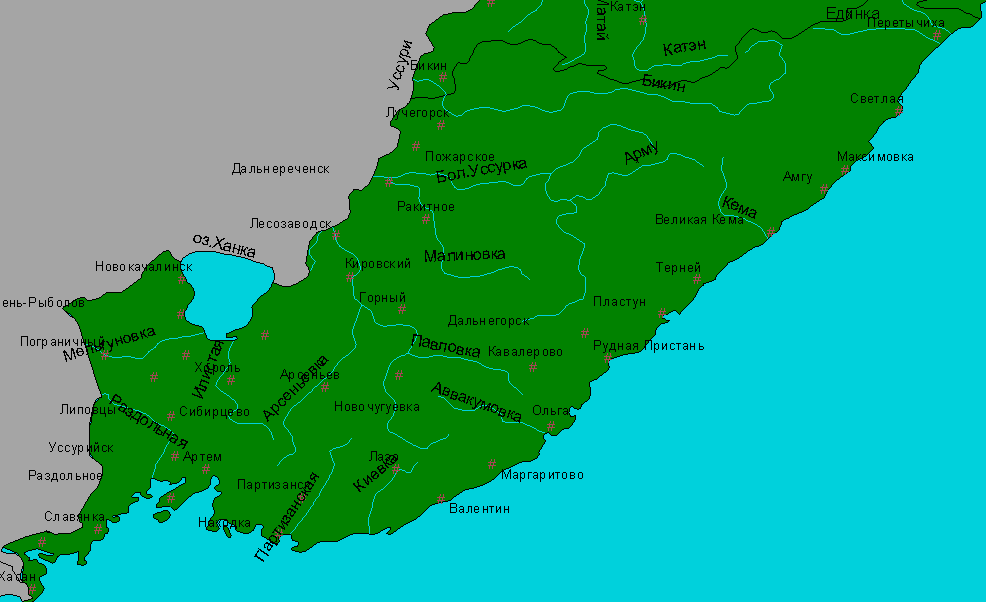 Северная зона
Центральная зона
Владивосток
Южная зона
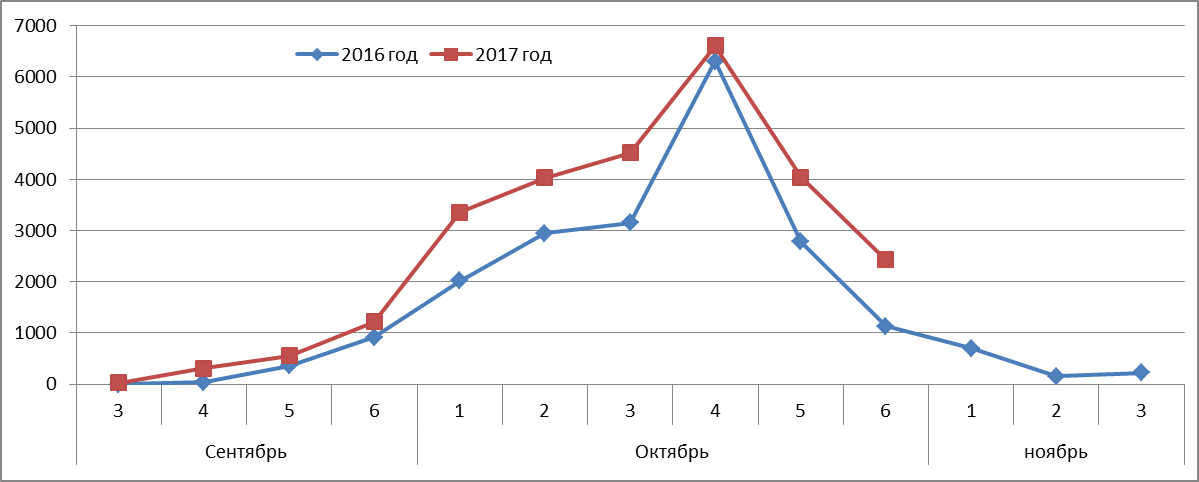 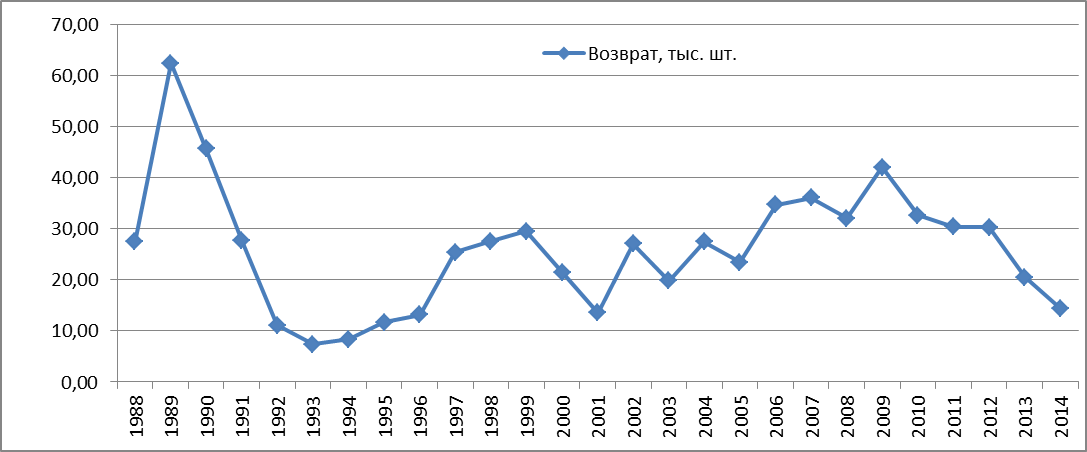 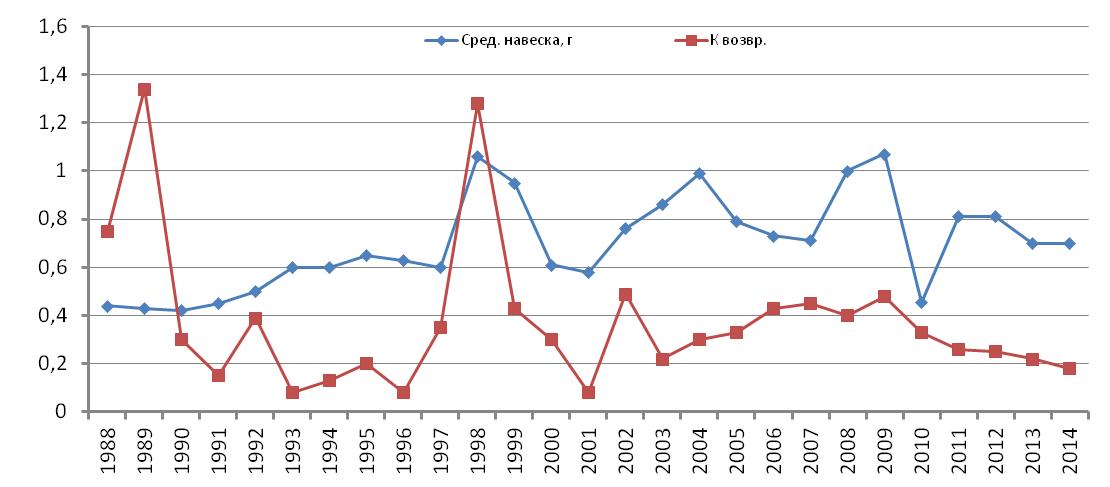